IV Межрегиональная научная конференция «Социофонетика и фоностилистика: от теории к практике»
17 – 18 июня 2021 года
г. Симферополь
ДИДАКТИЧЕСКИЙ СИНКВЕЙН КАК МЕТОД ФОРМИРОВАНИЯ СОЦИОЛИНГВИСТИЧЕСКОЙ КОМПЕТЕНЦИИ
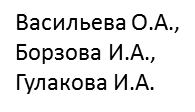 [Speaker Notes: Васильева О.А.,
Борзова И.А.,
Гулакова И.А.]
Метод синквейна может применяться в преподавании разных разделов языка, например, для овладения социо-культурными и страноведческими знаниями.
Социолингвистическая компетенция подразумевает способность осуществлять выбор лингвистической формы и способа языкового выражения, адекватный условиям акта коммуникации, то есть ситуации общения, целям и намерениям, социальным и функциональным ролям партнеров по общению.
Синквейн (от фр. cinquains, англ. cinquain) — это творческая работа, которая имеет короткую форму стихотворения, состоящего из пяти нерифмованных строк.
Синквейн – это стихотворение, состоящее из пяти строк
в первой строке определяется тема (одно существительное); 
во второй дается описание темы (два прилагательных или причастия); 
в третьей – ее характеристика через действие (три глагола); 
в четвертой составляется фраза, в которой выражено отношение автора к теме; 
в пятой строке для обобщения или расширения смысла темы приводится синоним (одно слово).
Существует несколько разновидностей синквейнов: 
дидактический 
              обратный
                                  зеркальный
                                                 синквейн-бабочка
                                                                    корона синквейнов
                                                                           гирлянда синквейнов
пример синквейна на тему "Экология":
Environment.

Clean, dirty.

Protect, save, prevent.

People mustn`t pollute the Earth.

Ecology.
ПРИМЕР. Тема «Earthquake»
Earthquake

 Violent, destructive

 Damage, destroy, break

It may be awful

Disaster
Метод синквейна может применяться в преподавании разных разделов языка, например, для овладения социо-культурными и страноведческими знаниями.
Спасибо за внимание!